Всероссийская олимпиада школьников
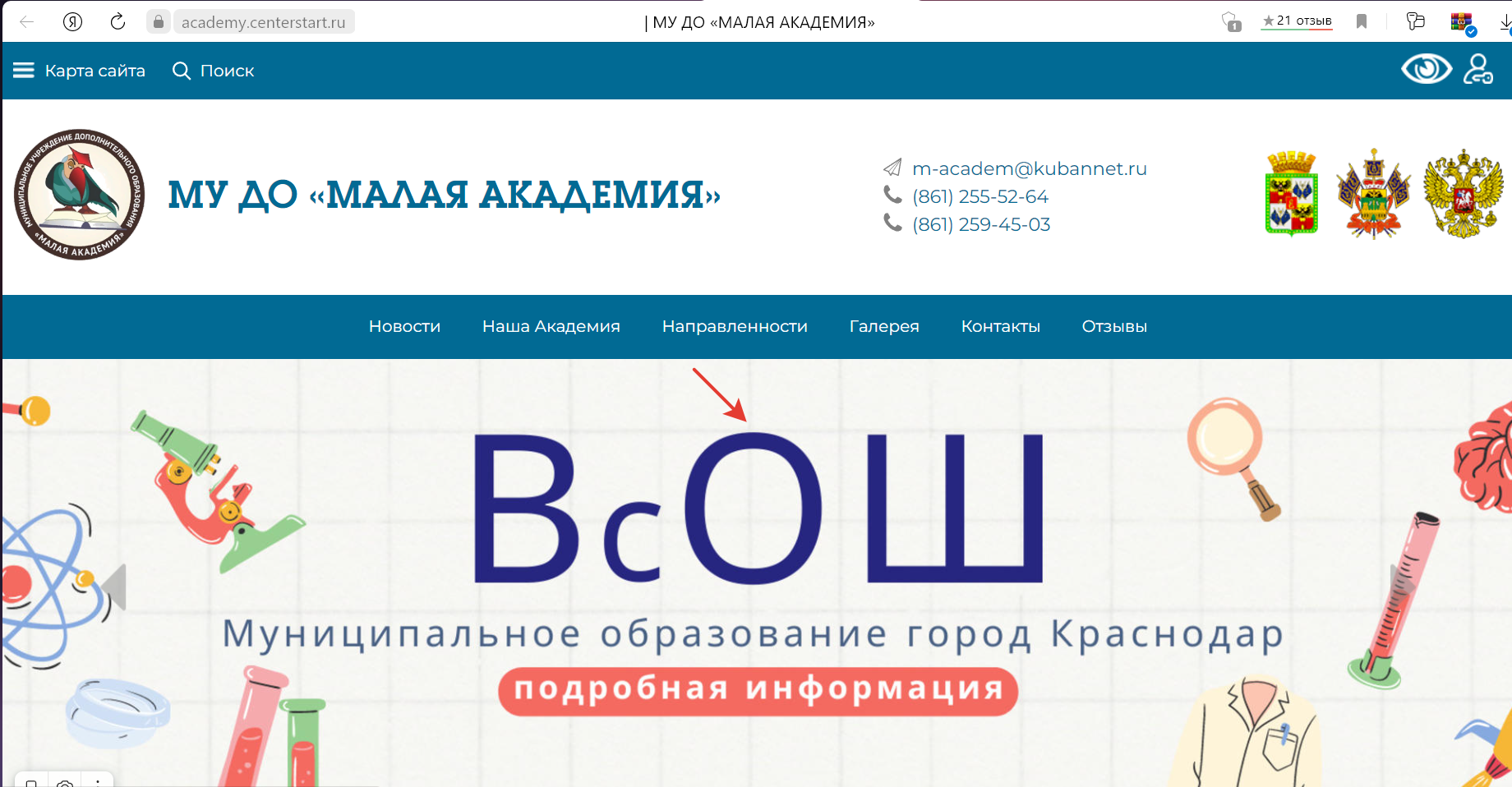 https://academy.centerstart.ru/
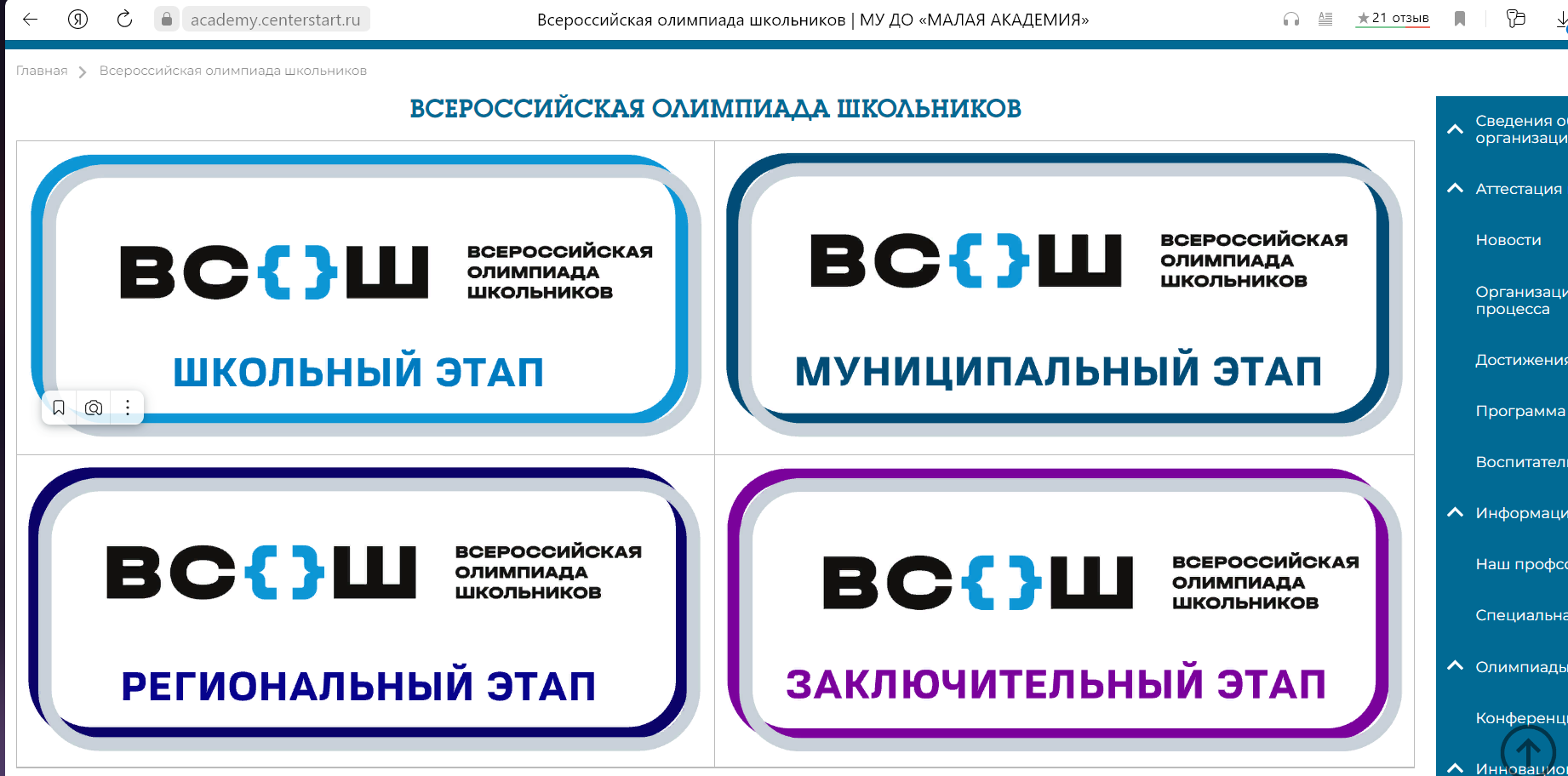 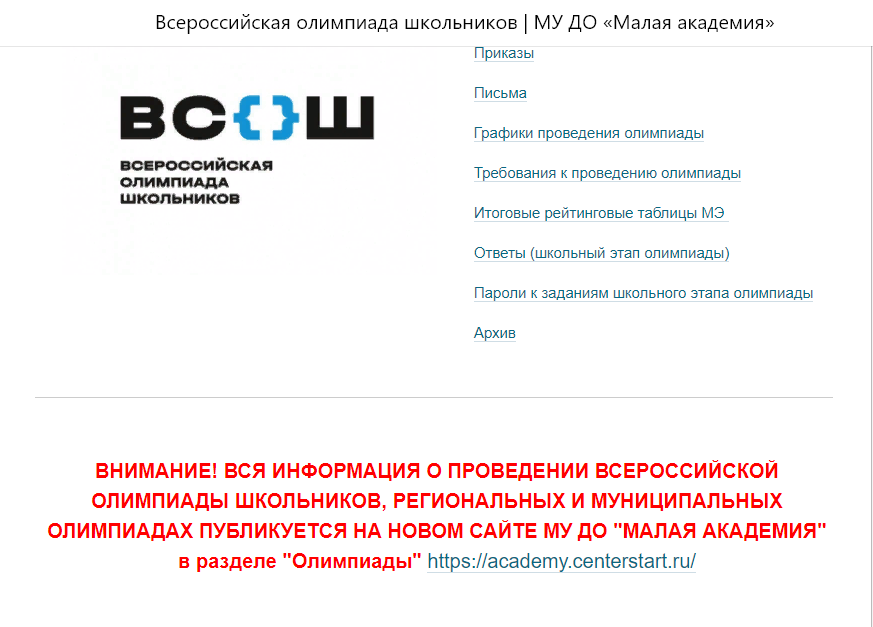 КАЛЕНДАРНЫЙ ГРАФИК 
проведения ШЭ ВсОШ в 2022 - 2023 учебном году
ШЭ ВсОШ по 18 предметам – русский язык, иностранный язык (английский, немецкий, французский, испанский, китайский, итальянский), экология, география, литература, история, обществознание, экономика, право, искусство (мировая художественная культура), физическая культура, технология, основы безопасности жизнедеятельности:
- по заданиям МПМК (здания записываются на ФЛЕШ-карту с установлением паролей 8 и 9 сентября в МУ ДО «Малая академия»);
- в общеобразовательных организациях, начало всех олимпиад в 13.00 (допускается изменение начала выполнения участниками зданий ШЭ не более, чем на 1 час по предварительному согласованию с Департаментом);
- проверку работ участников, апелляцию и подведение итогов осуществляют члены школьного предметного жюри.

ШЭ ВсОШ по астрономии, биологии, информатике, математике, физике, химии проводится с использованием информационно-коммуникационных технологий на платформе «Сириус. Онлайн»:
- в срок до 09.09.2022 необходимо актуализировать данные в федеральной информационной системе оценки качества образования (ФИС ОКО) https://spo-fisoko.obrnadzor.gov.ru (вкладка школьный этап ВсОШ);
апелляции проводятся в 2 этапа (в общеобразовательной организации, а затем - на платформе «Сириус. Онлайн»)
подведение итогов осуществляют члены школьного предметного жюри.
Шэ всош на платформе «сириус.курсы»
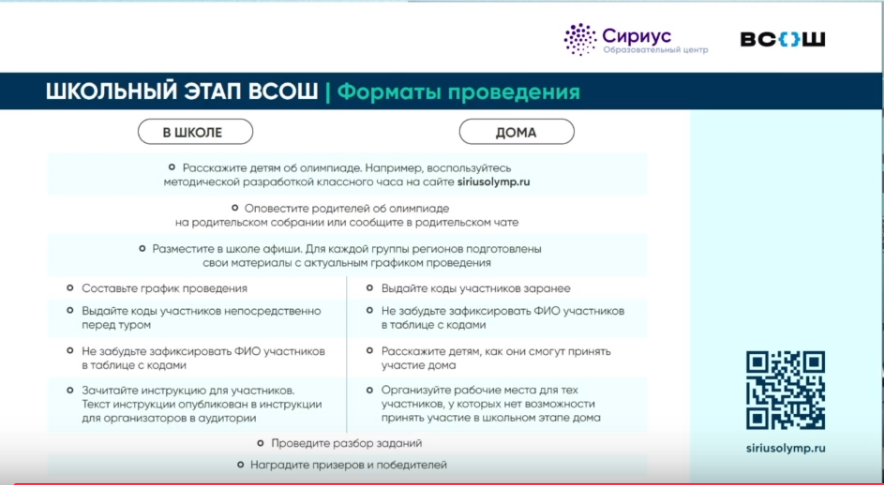 Победители и призёры
школьного этапа Всероссийской олимпиады
школьников в 2022-2023 учебном году
МХК
Право
Экономика
История
Литература
ОБЖ
География
Физическая культура
Биология
Технология
Астрономия
Обществознание
Английский язык
Экология
Математика
Русский язык
Участники муниципального этапа 
Всероссийской олимпиады
школьников в 2022-2023 учебном году
Муравьёв Антон -11 кл
Максимович Андрей -11 кл
Бабаян Диана – 11 кл
Киракосян Ольга – 11 кл
Слепцов Андрей – 11 кл
Тетерятникова Арина – 11 кл
Лобачёва Ангелина – 11 кл
Серкина Юлия – 10 кл
Щиенко Анна – 10 кл
Хачиян Анна – 10 кл
Сасим Анастасия – 10 кл
Ивочкина Влада -9 кл
Лукинский Роман – 9 кл
Крутькова Маргарита – 9 кл
Чепиус Александра – 9 кл
Фурменкова Алина – 9 кл
Слесаренок Иван – 7 кл
Тютюев Юрий – 7 кл
Василевский Матвей – 7 кл
Как подготовиться к Всероссийской олимпиаде школьников
Изучите задания прошедших олимпиад. Ознакомьтесь с требованиями, научитесь видеть логику олимпиадных заданий. 
Готовьтесь к конкретным этапам. Если вам предстоит региональный, не замахивайтесь на задания заключительного. Бывают случаи, когда школьник с лёгкостью решает задачи из финала, но не может пройти муниципальный этап.
Участвуйте в других олимпиадах. Они помогут потренироваться и приобрести опыт.
Составьте план подготовки. Равномерно распределите нагрузку, распишите всё по неделям и дням — над какой темой вы будете работать, сколько часов потратите на её изучение или повторение, а также на решение. Обязательно учитывайте, сколько времени остаётся на учёбу, увлечения и отдых. 
Используйте специализированные источники для подготовки. На олимпиадных курсах «Фоксфорда» ребята углубляют знания по выбранным предметам и учатся решать конкурсные задачки. Многие курсы ведут победители Всеросса, а также члены жюри олимпиад.